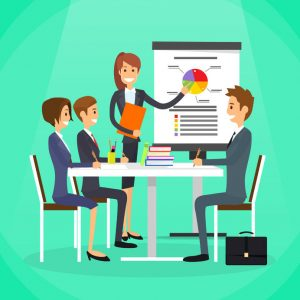 Presentación de Resultados
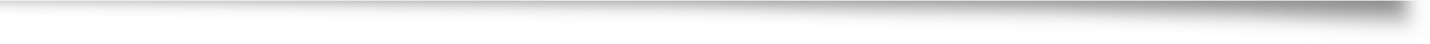 Mil Formatos
Introducción
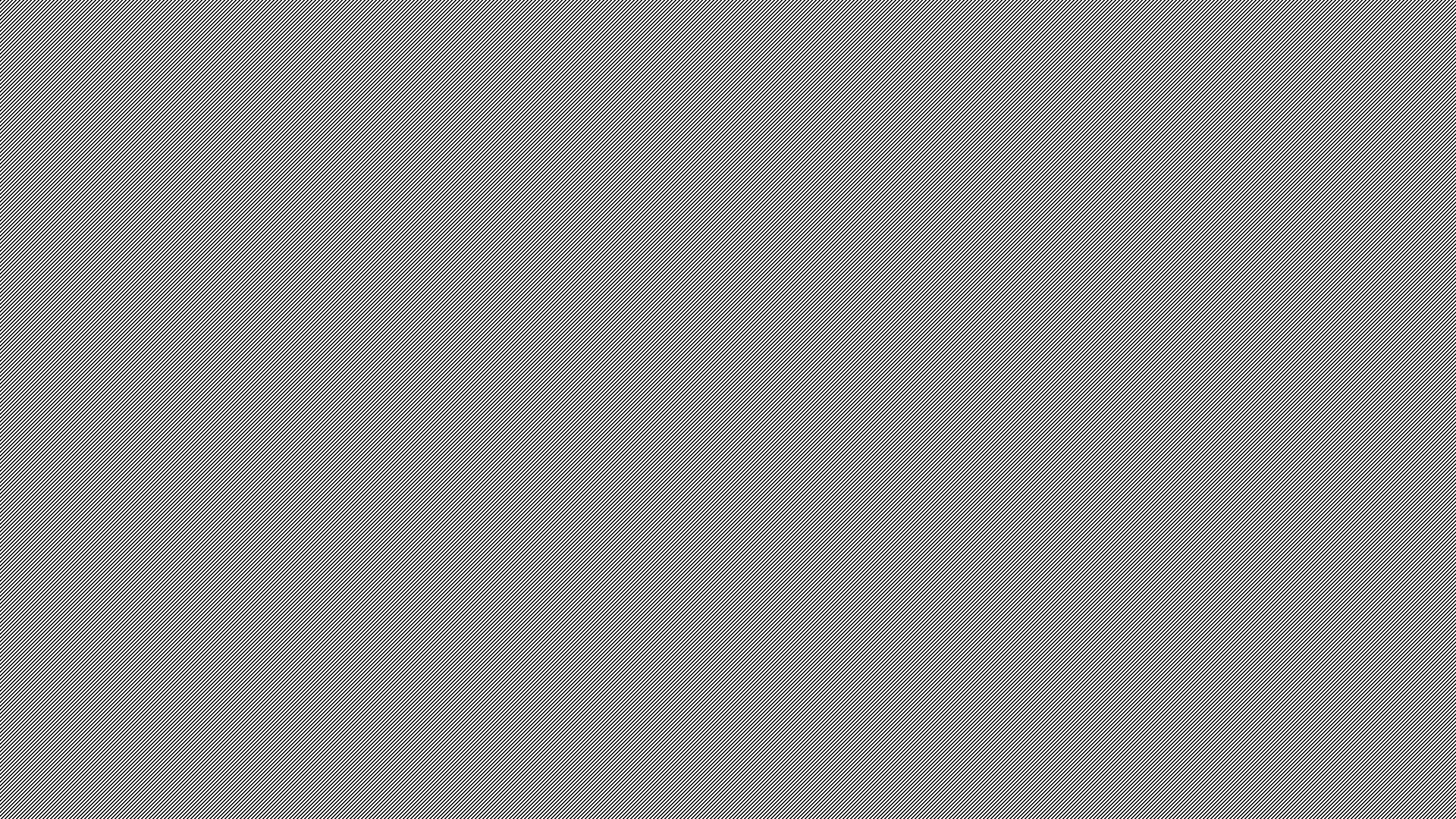 Objetivos
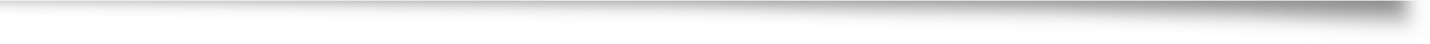 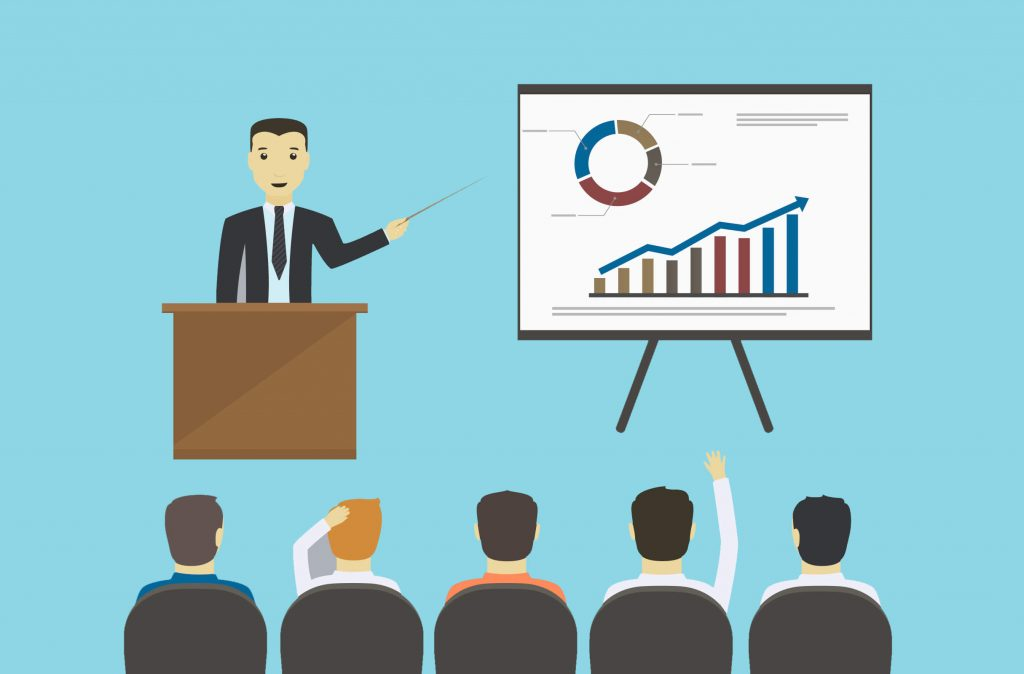 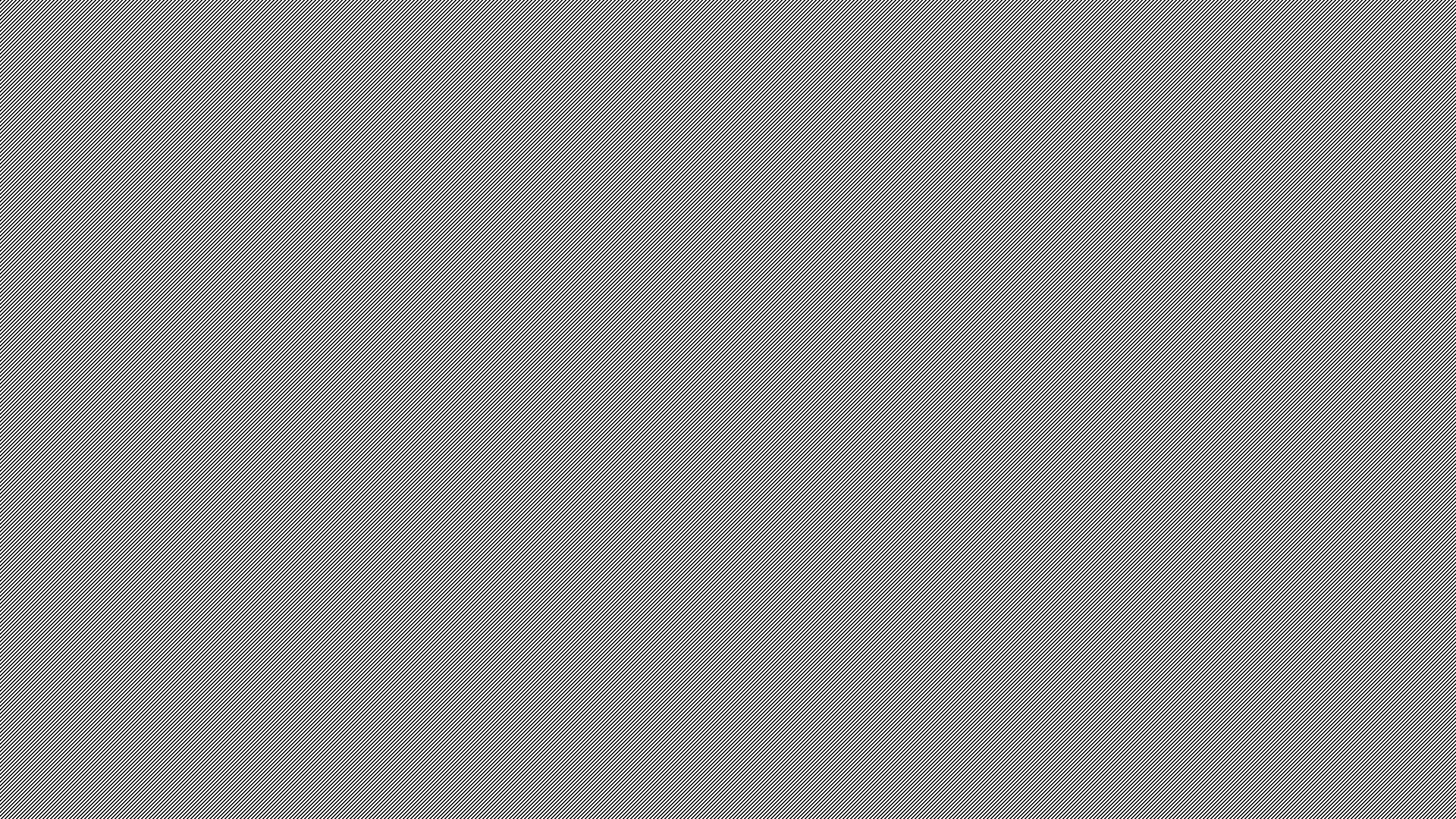 Análisis de datos previos
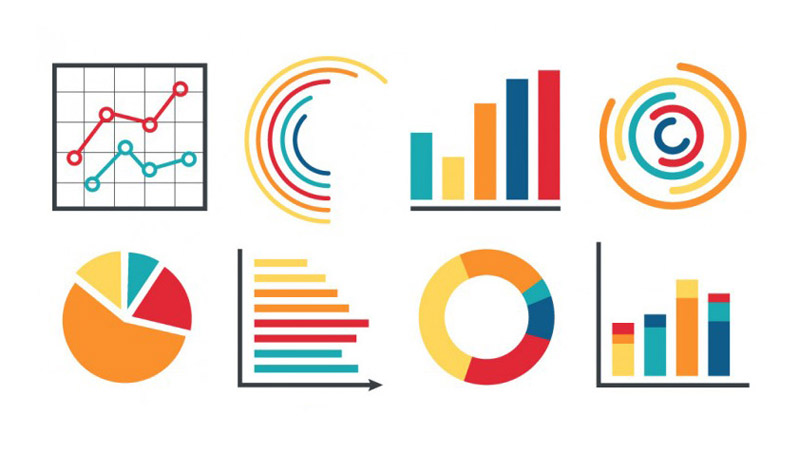 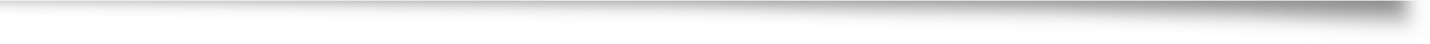 Preferentemente con gráficos, para que la información sea comprendida con más facilidad, presenta el panorama de la situación previa a iniciar con el proyecto o trabajo en el departamento.
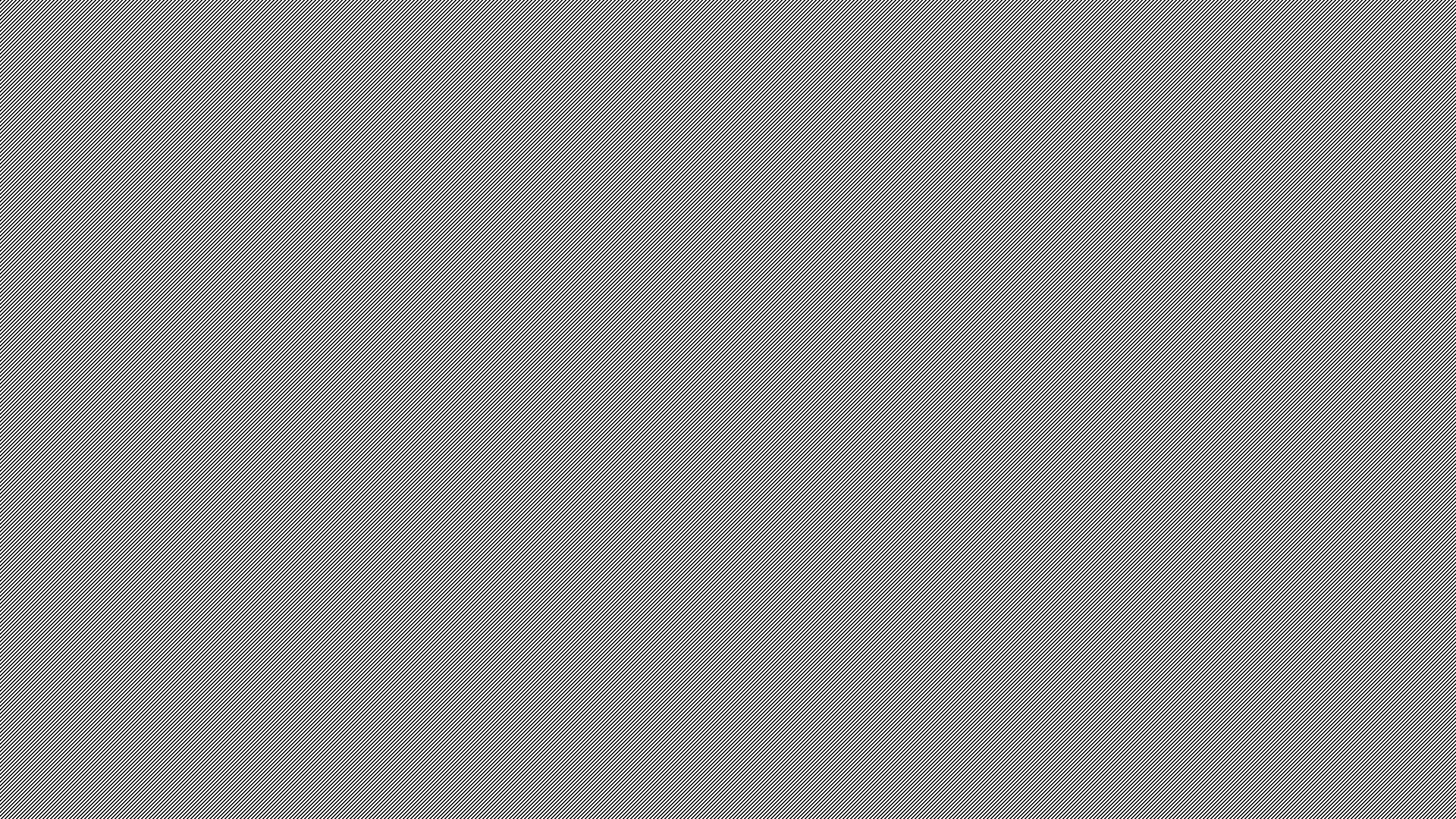 Análisis de datos posteriores
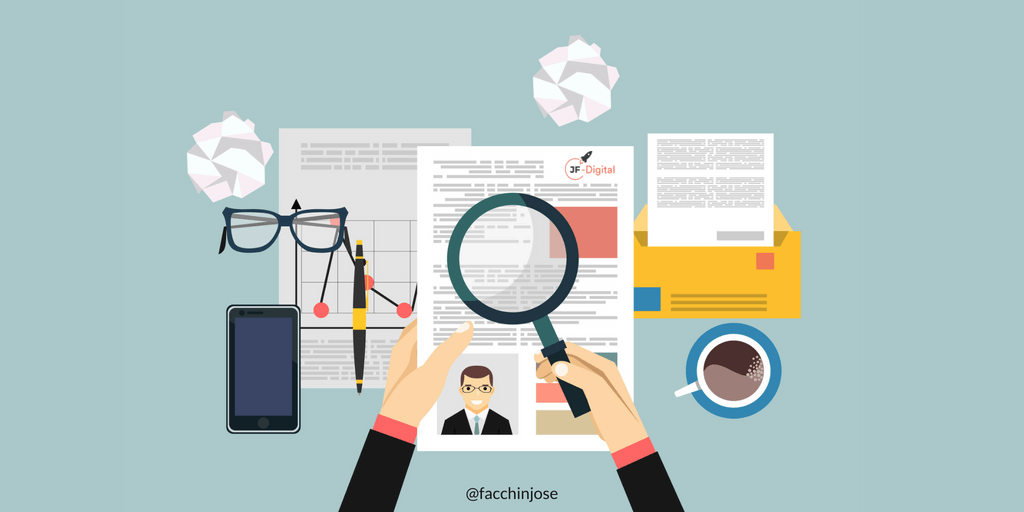 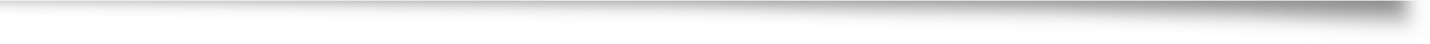 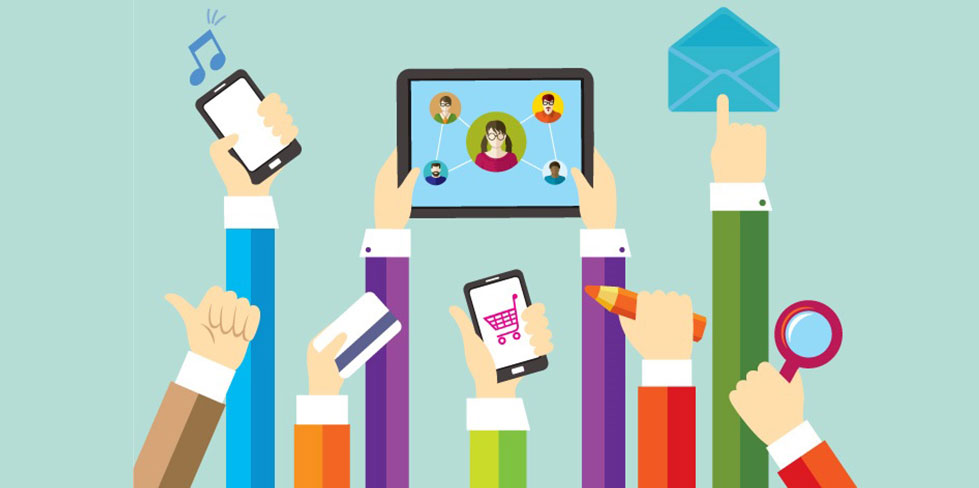 Conclusiones y recomendaciones
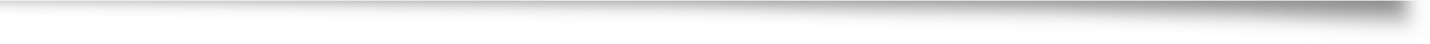 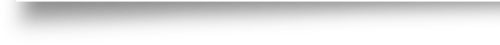 Brinda retroalimentación al final de la presentación. 
Incluso puedes considerar un tiempo para preguntas y respuestas.